Александр Брылин. Хранитель памяти родного края
Памятники гражданской войны в Артемовском городском округе
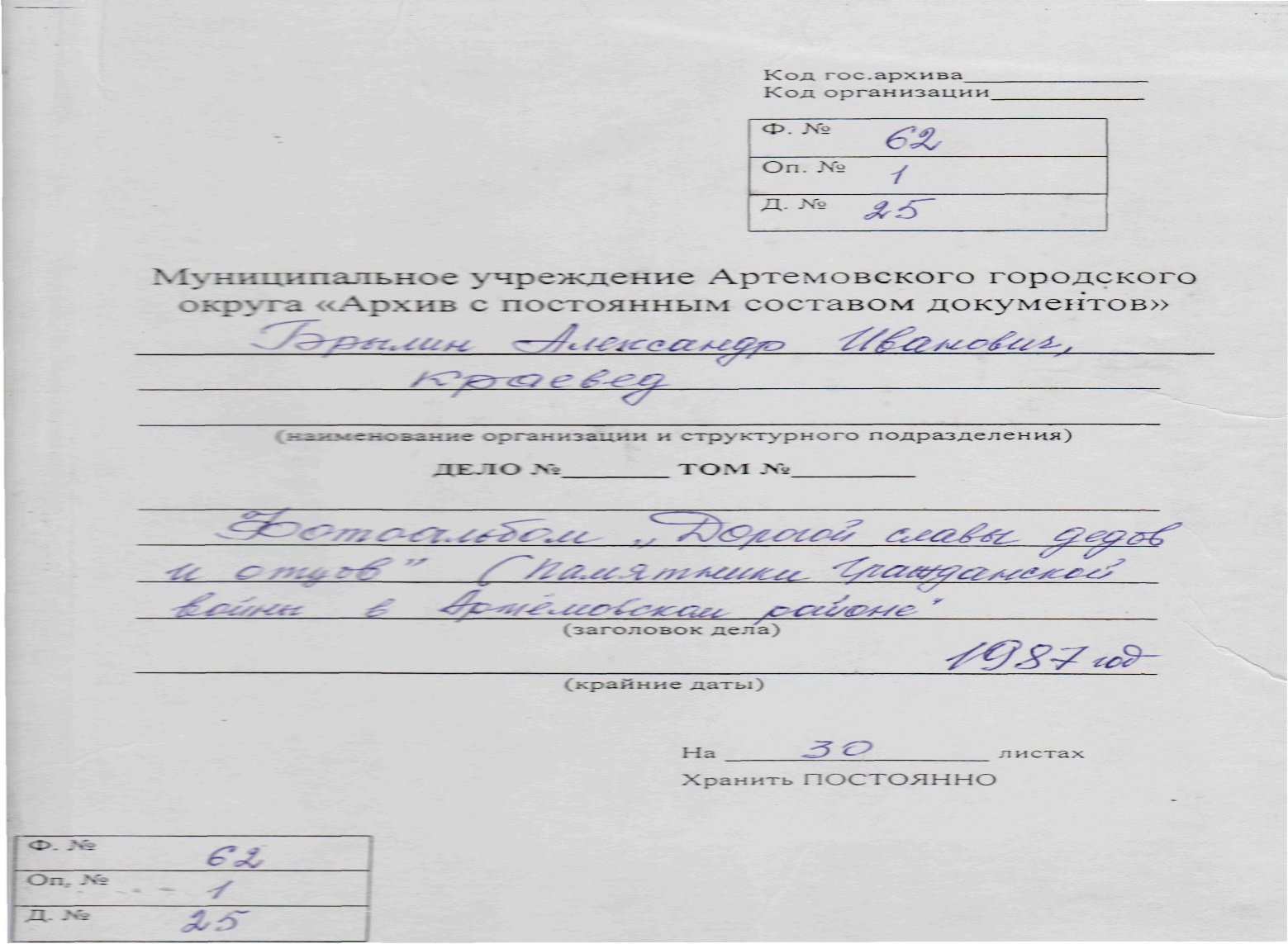 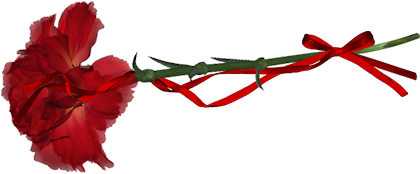 «Дорогой славы дедов и отцов»
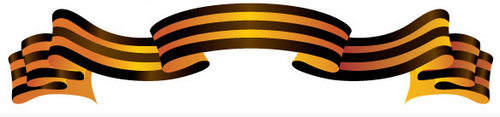 «Дорогой славы дедов и отцов»
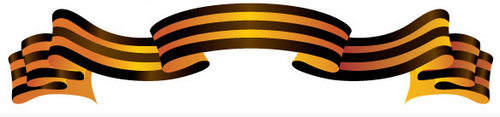 «Памятники гражданской войны в Артёмовском районе»
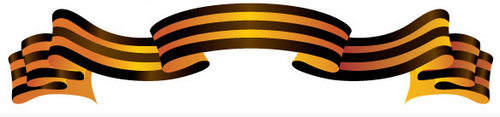 «Памятники гражданской войны в Артёмовском районе»
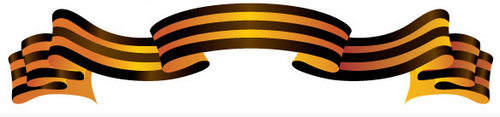 «Памятники гражданской войны в Артёмовском районе»
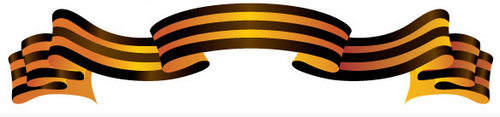 Старое село Егоршино
Место ожесточённых боёв 1918 года
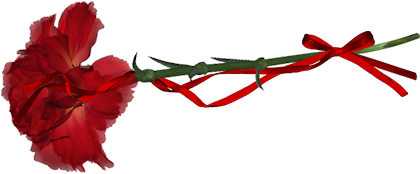 Станция Егоршино – родина первой Уральской дивизии
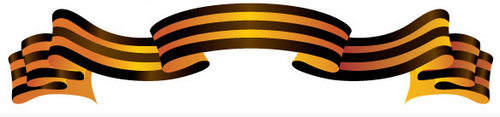 Здесь воевали легендарные «Красные орлы»
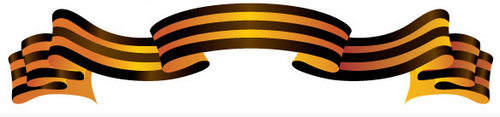 Егоршинская линия обороны, место кровопролитных боёв
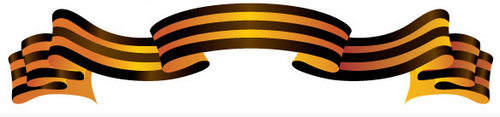 Село Покровское. Площадь Красных партизан
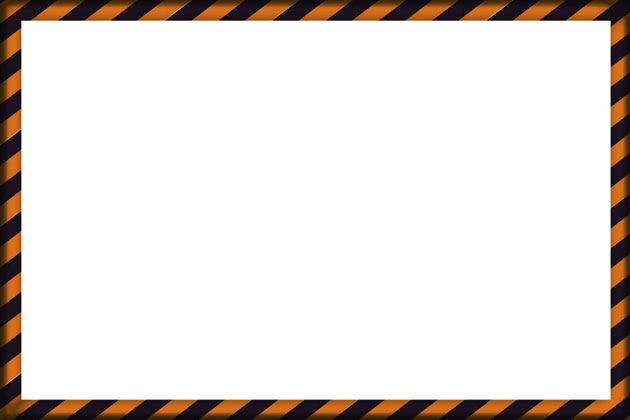 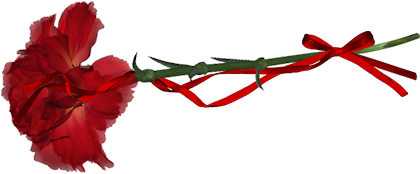 Посёлок Красногвардейский – родина 1-го Камышловского полка
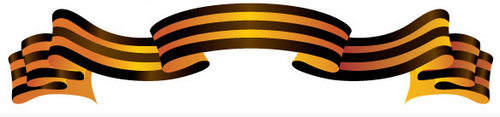 Клуб и скульптурная группа в посёлке Красногвардейском
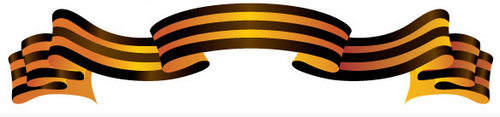 Эхо гражданской войны в посёлке Красногвардейском
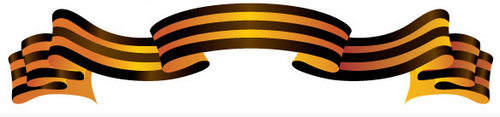 Деревня Боярка - место первого боя Камышловского полка
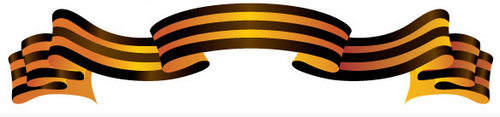 Именами героев гражданской войны в АГО названы улицы
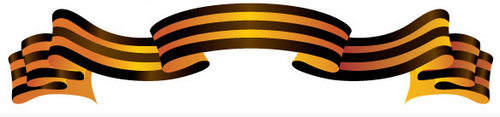 Посёлок Красногвардейский. Улица имени Лызлова
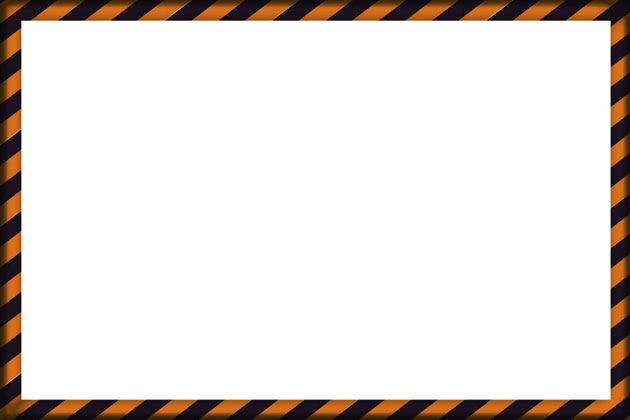 Они воевали за советскую власть
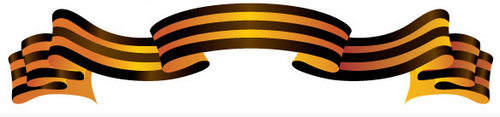